Preventing Plagiarism and theRole of Honour Codes
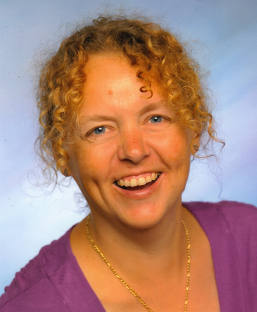 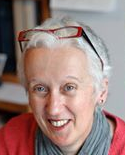 Nicole Brown
nicole.brown@ucl.ac.uk
@ncjbrown
www.nicole-brown.co.uk
Rosalind Janssen
r.janssen@ioe.ac.uk
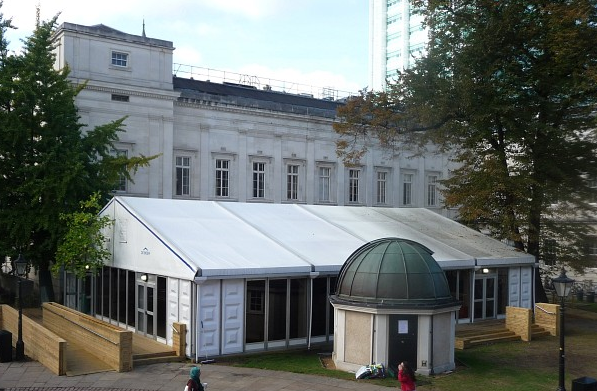 Session Outline
Introduction
What is plagiarism? – sorting activity
What is the impact of plagiarism? – real cases
How can I prevent plagiarism? – synthesising 
How can I check for plagiarism? – turnitin practice 
Integrity code
What do I know now? – summary sheet
Evaluation
Source: https://www.ucl.ac.uk/transforming-ucl/transitional-projects/managing-our-transition-and-activities-at-UCL/pavilion-front-quad
What is Plagiarism?
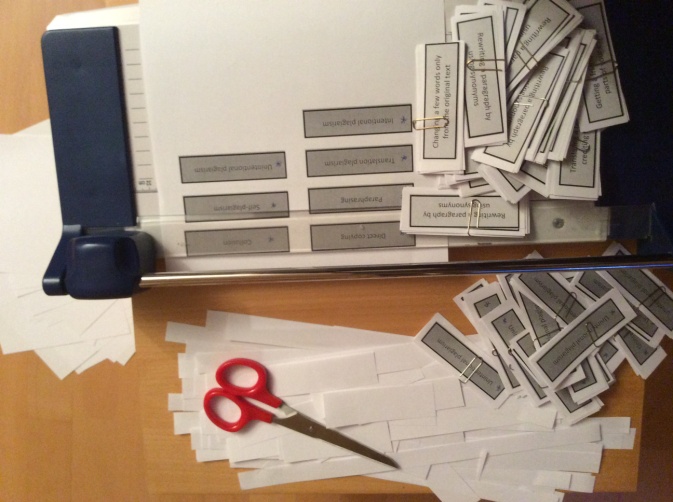 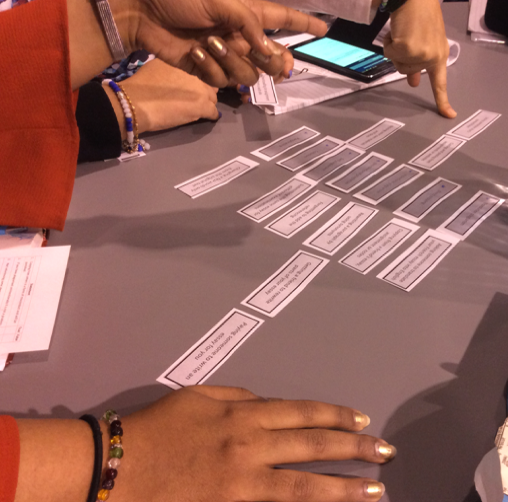 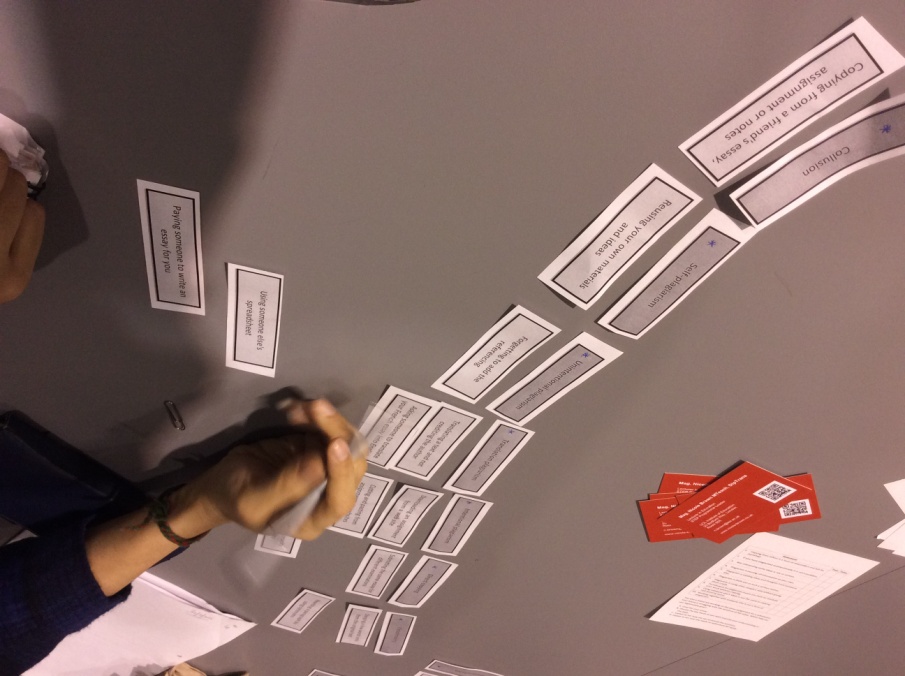 Case A
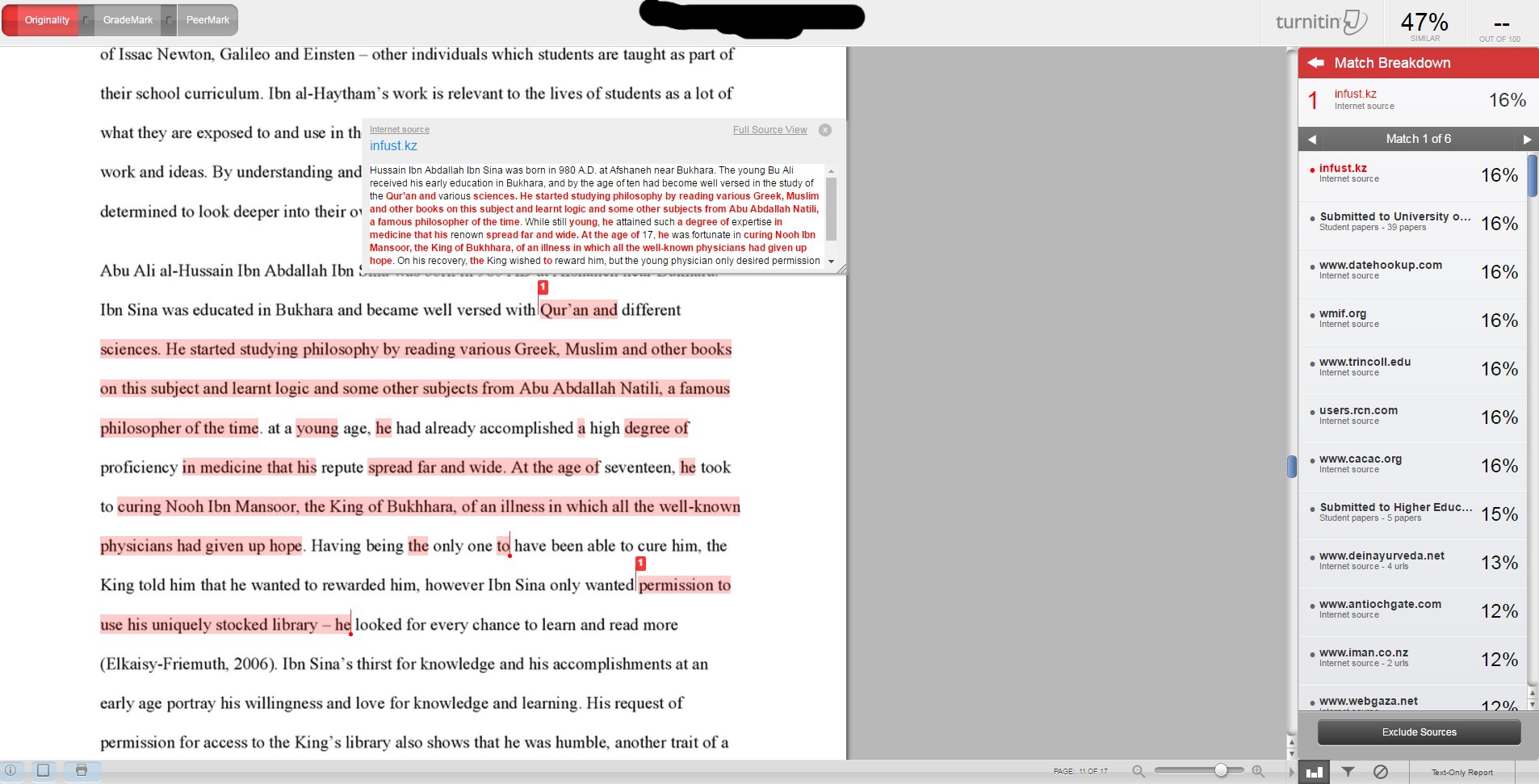 Case B
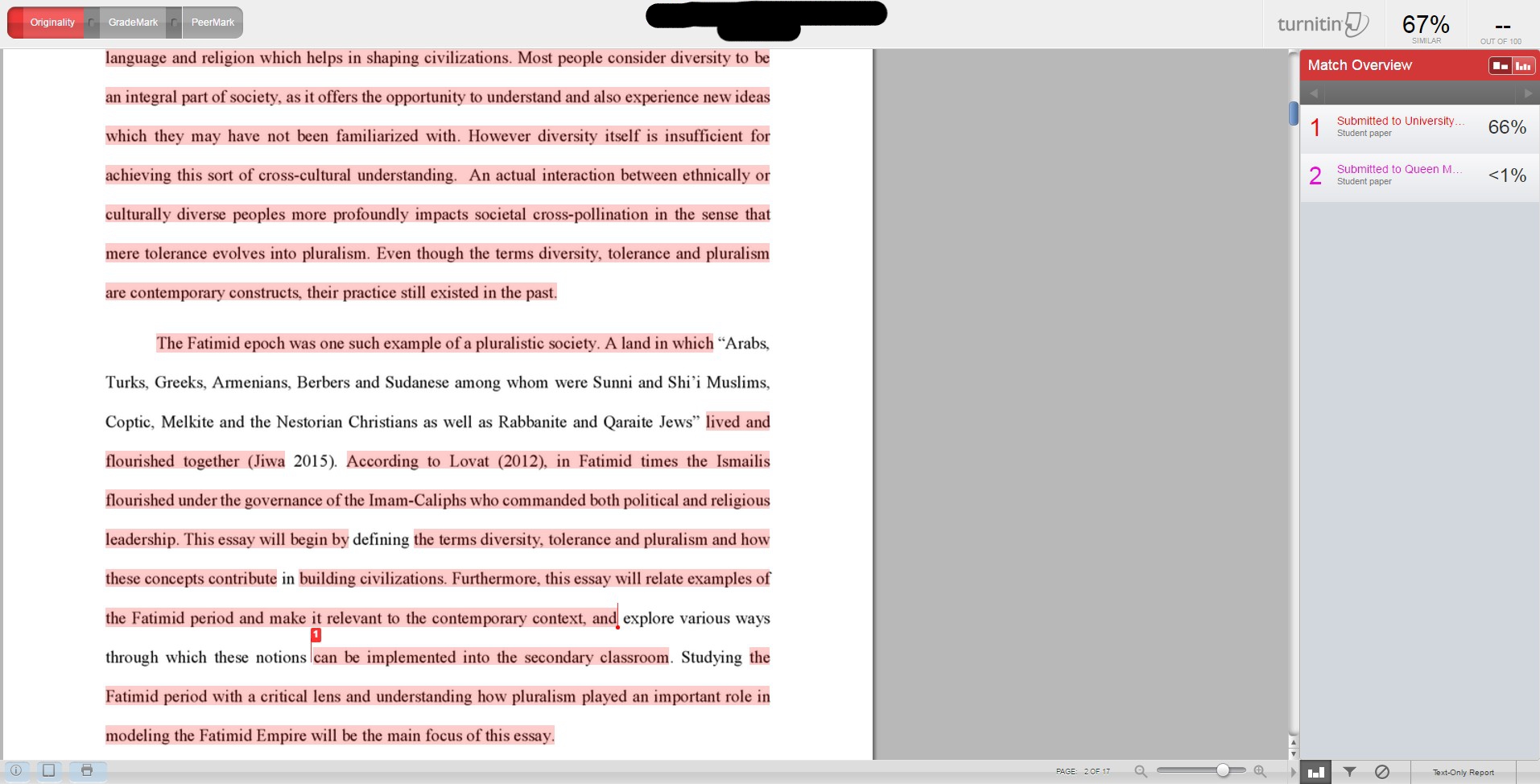 Case C
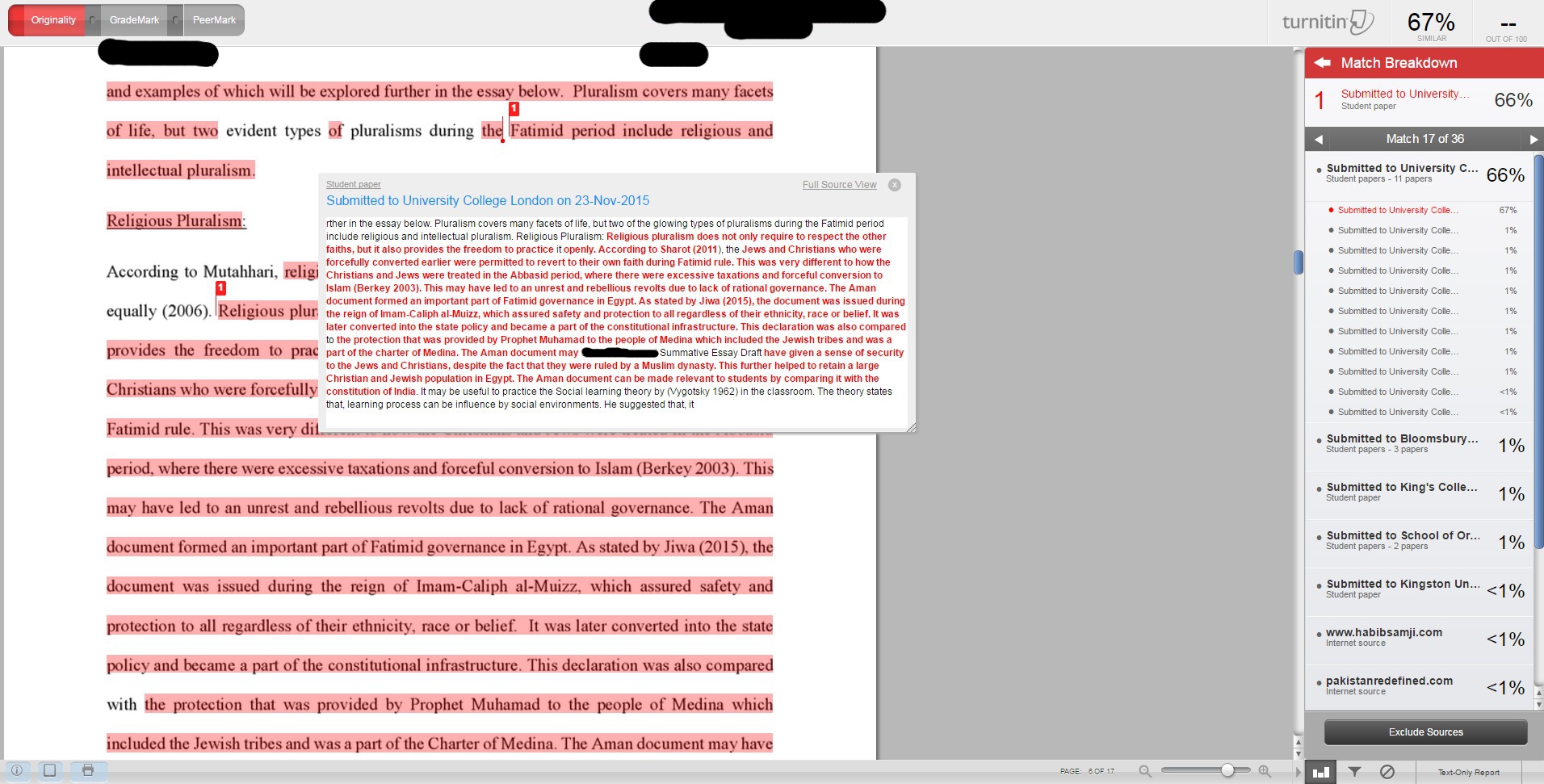 Case D
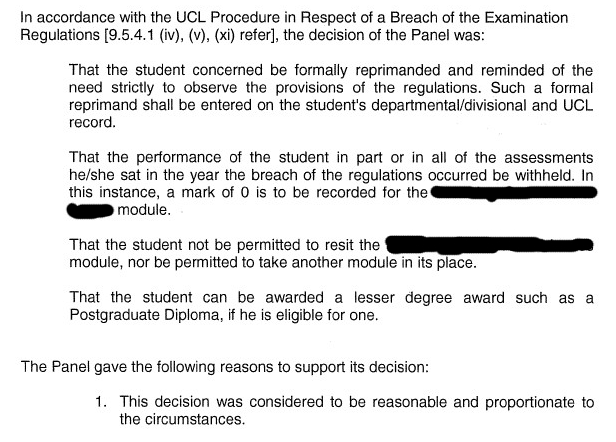 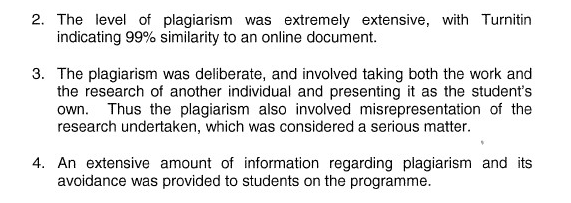 How can I prevent Plagiarism?
Jeremy Bentham

Jeremy Bentham was a philosopher and jurist whose doctrine of Utilitarianism has inspired many great thinkers. When he died in 1832 he left his body to be publicly dissected by his friend, Dr Thomas Southwood Smith, and asked that it be preserved as an ‘auto-icon’.
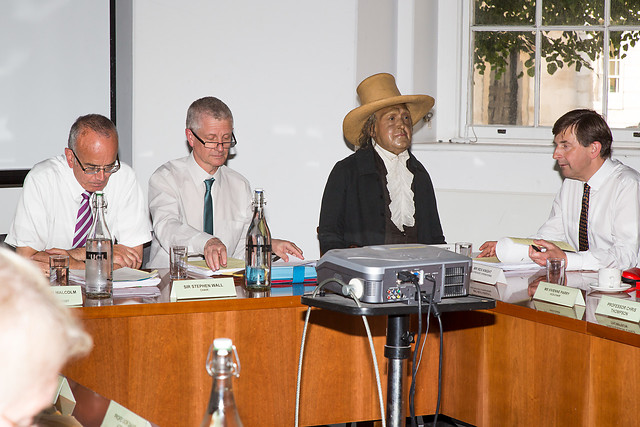 Sources:	https://www.ucl.ac.uk/museums/jeremy-bentham
	http://pimediaonline.co.uk/wp-content/uploads/2015/09/JB_CollegeCouncil_0164_c6ac1.jpg
How can I Check for plagiarism?
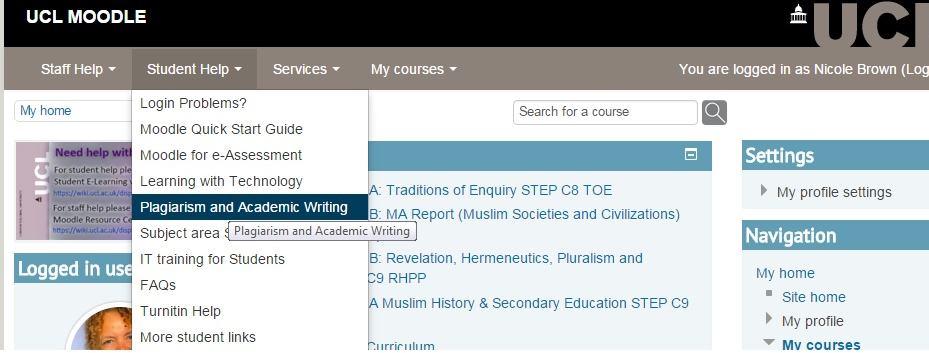 Source: https://moodle.ucl.ac.uk/my/
Integrity Code
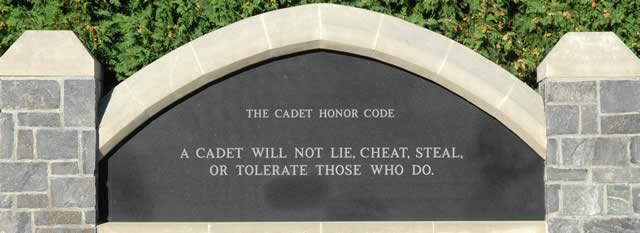 Source: http://www.usma.edu/scpme/sitepages/honor.aspx
What do I know now?
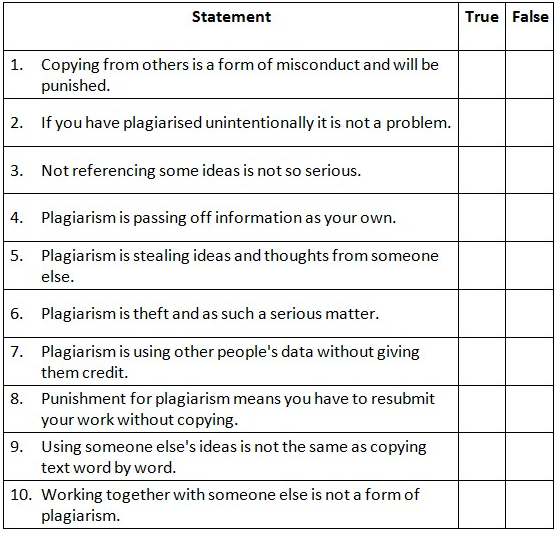 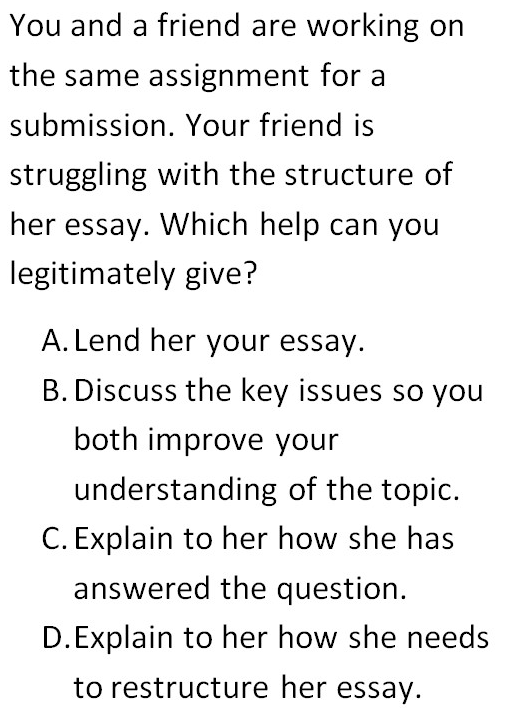 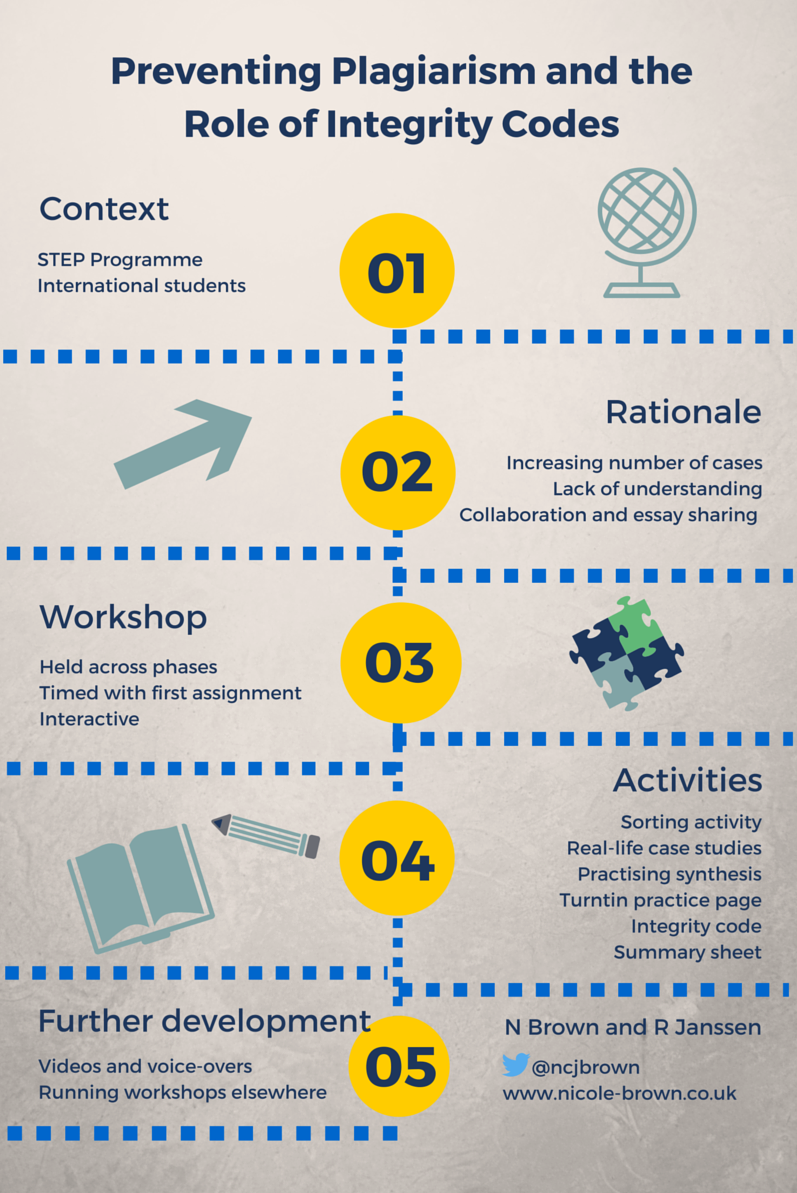 Evaluation
Impact
Further development